جامعة محمد خيضر بسكرة
كلية العلوم الاقتصادية والتجارية وعلوم التسيير
قسم العلوم التجارية
السنة الثانية ماستر محاسبة وتدقيق
حل السلسة 03
حل التمرين الأول
حساب النتائج حسب الطبيعة لشركة النور
معلومات اضافية: 
-معدل الضريبة على النتائج العادية 19%
-المنتوجات والأعباء العملياتية الأخرى تمثل 30% و 20% من النتيجة العملياتية
 
العمل المطلوب: أكمل حساب النتائج حسب الطبيعة، مع التعليق على النتائج
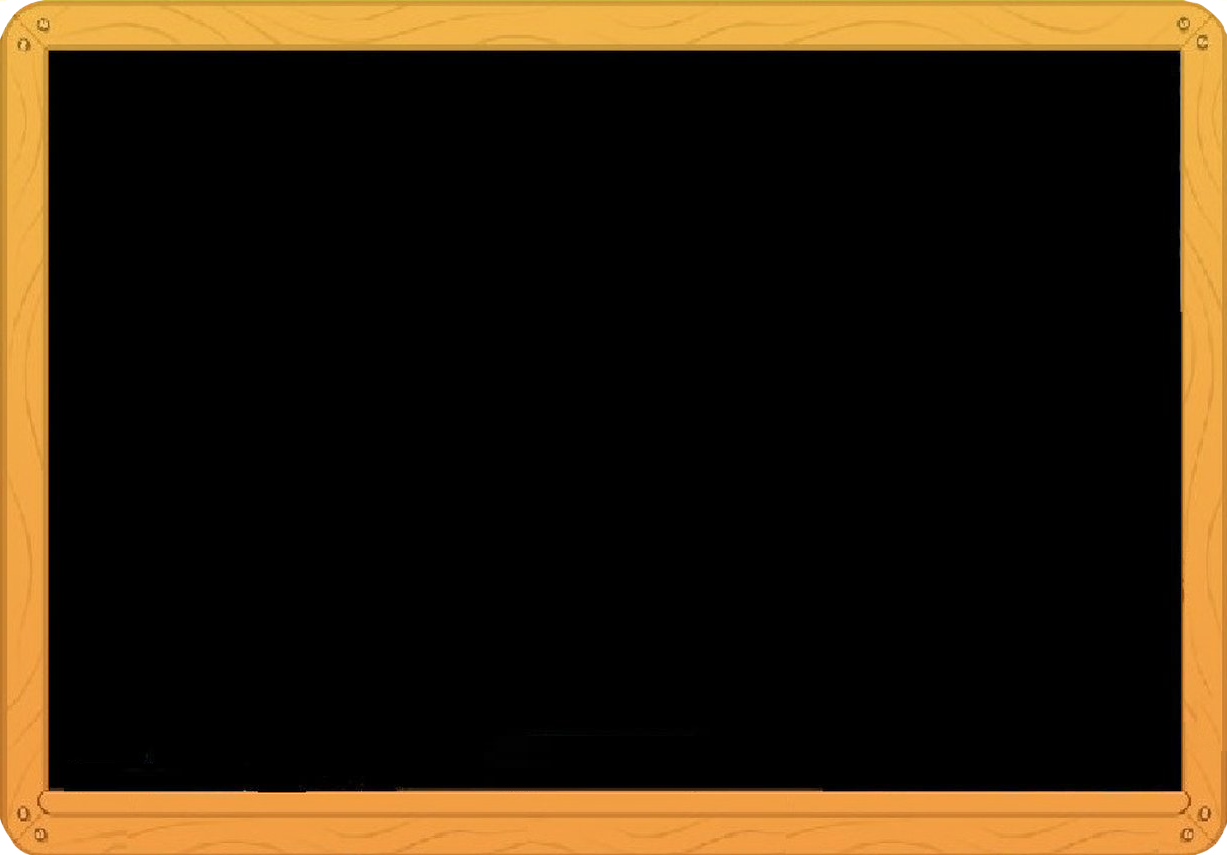 من حساب النتائج لدينا:
النتيجة العملياتية=  اجمالي فائض الاستغلال + المنتوجات العملياتية الأخرى - الأعباء العملياتية الأخرى - مخصصات الاهتلاكات والمؤونات وخسائر القيمة+ استرجاع عن خسائر القيمة والمؤونات........(1)
نرمز  للنتيجة العملياتية بالرمز X
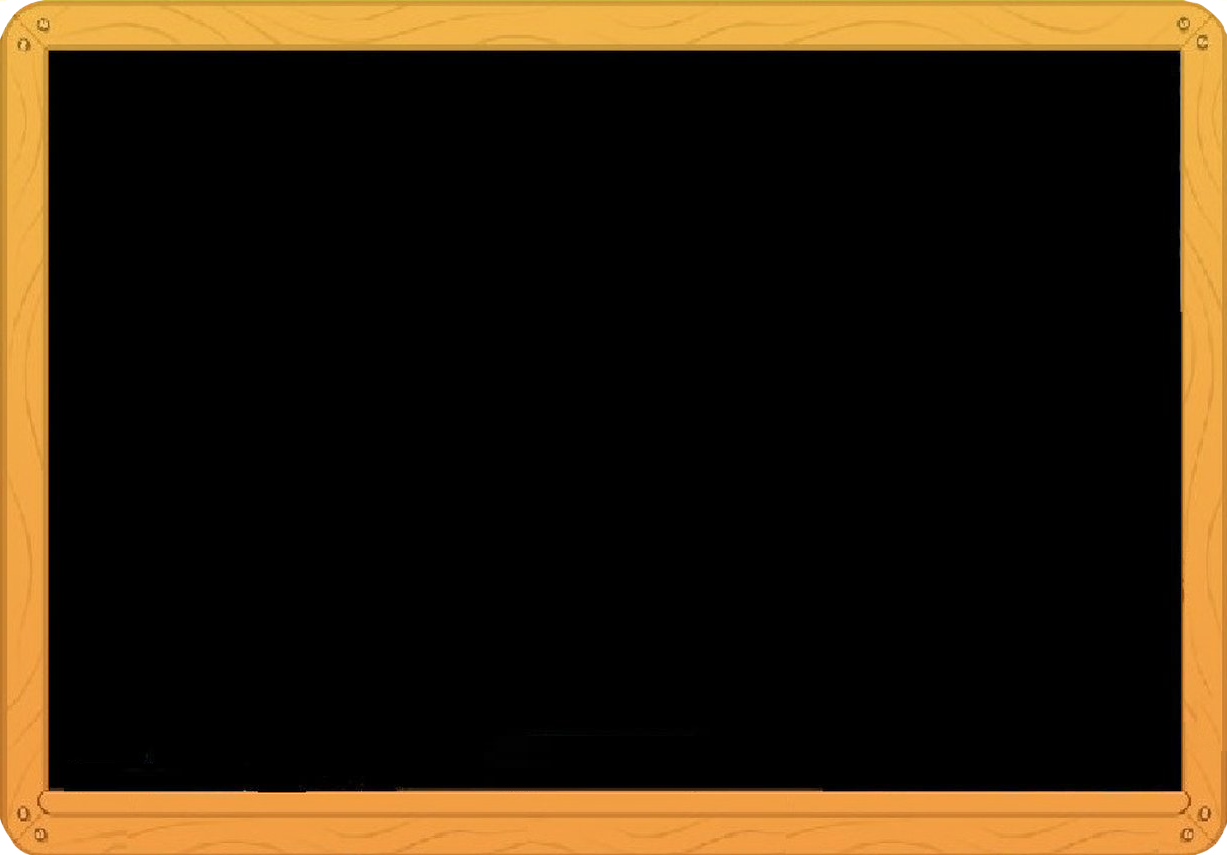 لدينا: المنتوجات العملياتية = 0.3 النتيجة العملياتية
      الأعباء العملياتية = 0.2 النتيجة العملياتية
وبالتالي يمكننا كتابة المعادلة (1) كما يلي: ، بعد التعويض بالقيم العددية،
X=  265000+ 0.3 X- 0.2 X- 89000+ 40000........(1)
X= 240000
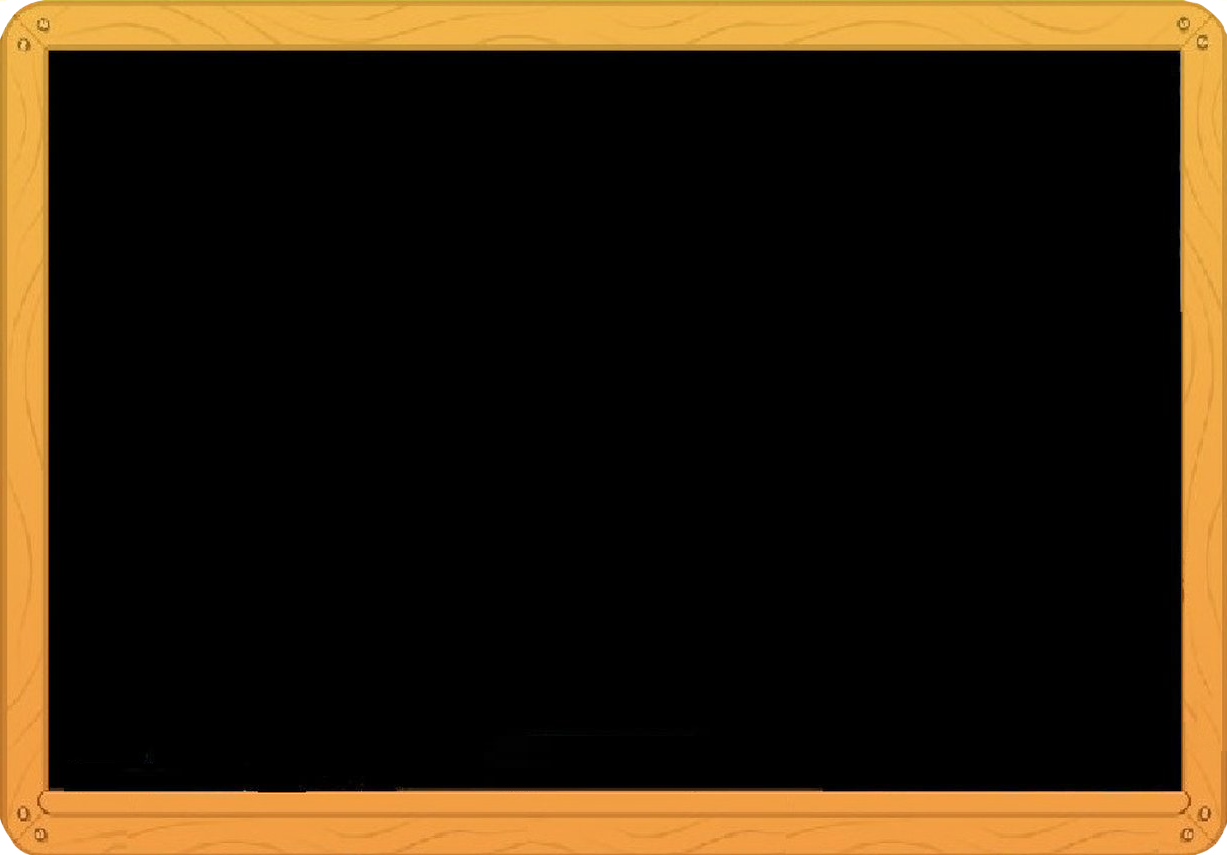 إذن النتيجة العملياتية تساوي 432000، وبالتعويض نجد أن:
المنتوجات العملياتية= 72000
الأعباء العلياتية= 48000
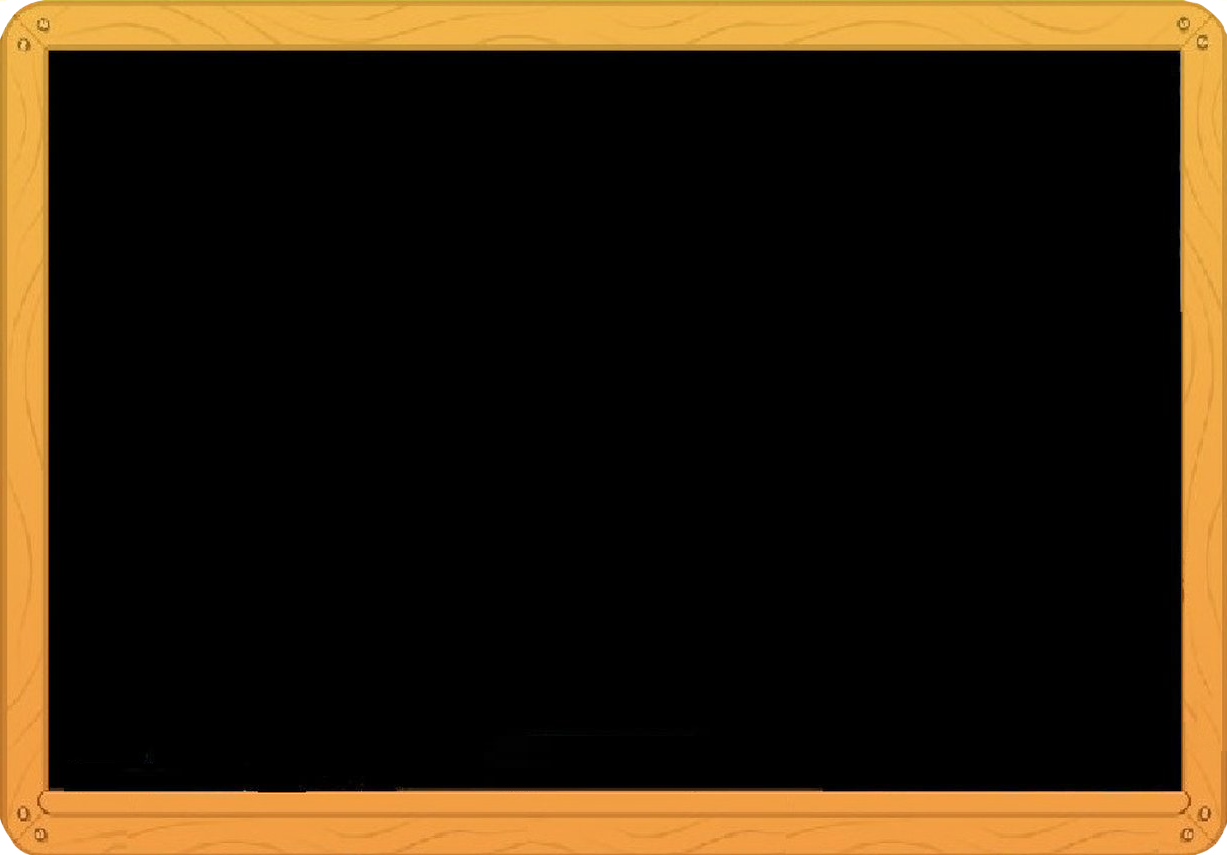 النتيجة المالية= المنتوجات المالية –الاعباء المالية
المنتوجات المالية=النتيجة المالية- الأعباء المالية
الأعباء المالية= 30000
النتيجة العادية
النتيجة العادية قبل الضريبة= 280000
حل التمرين الثاني
من حساب النتائج حسب الطبيعة لشركة الاحسان للدورة N تحصلنا على المعلومات التالية:
-القيمة المضافة للاستغلال: 2100000.	-المبيعات والمنتوجات الملحقة: 3000000
-الانتاج المخزن: 500000.		-الانتاج المثبت: 240000
-اعانات الاستغلال: 142000		
المشتريات المستهلكة/13=الخدمات الخارجية/8=الخدمات الخارجية الأخرى/6
-أعباء المستخدمين: 98000.		-الضرائب والرسوم: 36000
-مخصصات الاهتلاكات والمؤونات: 93000. –استرجاع عن خسائر القيمة والمؤونات: 43000
-الأعباء العملياتية الأخرى: 115000 تتضمن نواقص القيمة عن خروج الأصول الثابتة غير المالية 54000.
-المنتوجات العملياتية الأخرى: 240000 تتضمن فوائض القيمة عن خروج الأصول الثابتة غير المالية 160000.
-المنتوجات المالية: 90000 تتضمن ما يلي:
		-فارق التقييم عن الأصول المالية، فوائض القيمة 37000
		-الأرباح الصافية عن التنازل عن الأصول المالية 9000
-الأعباء المالية: 75000 تتضمن:
		-حـ665 فارق التقييم عن الأصول المالية نواقص قيمة 18000
		-الخسائر الصافية عن التنازل عن الأصول المالية 25000
-عناصر غير عادية منتوجات 14000
-عناصر غير عادية أعباء: 5000
-معدل الضريبة على النتائج العادية 19 %.
 
العمل المطلوب: اعداد حساب النتائج حسب الطبيعة، مع التعليق على النتائج.
		    احسب نسب تجزئة اجمالي فائض الاستغلال
		    احسب القدرة على التمويل الذاتي بطريقتين مع الشرح
		    احسب التمويل الذاتي علما أن الشركة توزع 40 % من الأرباح
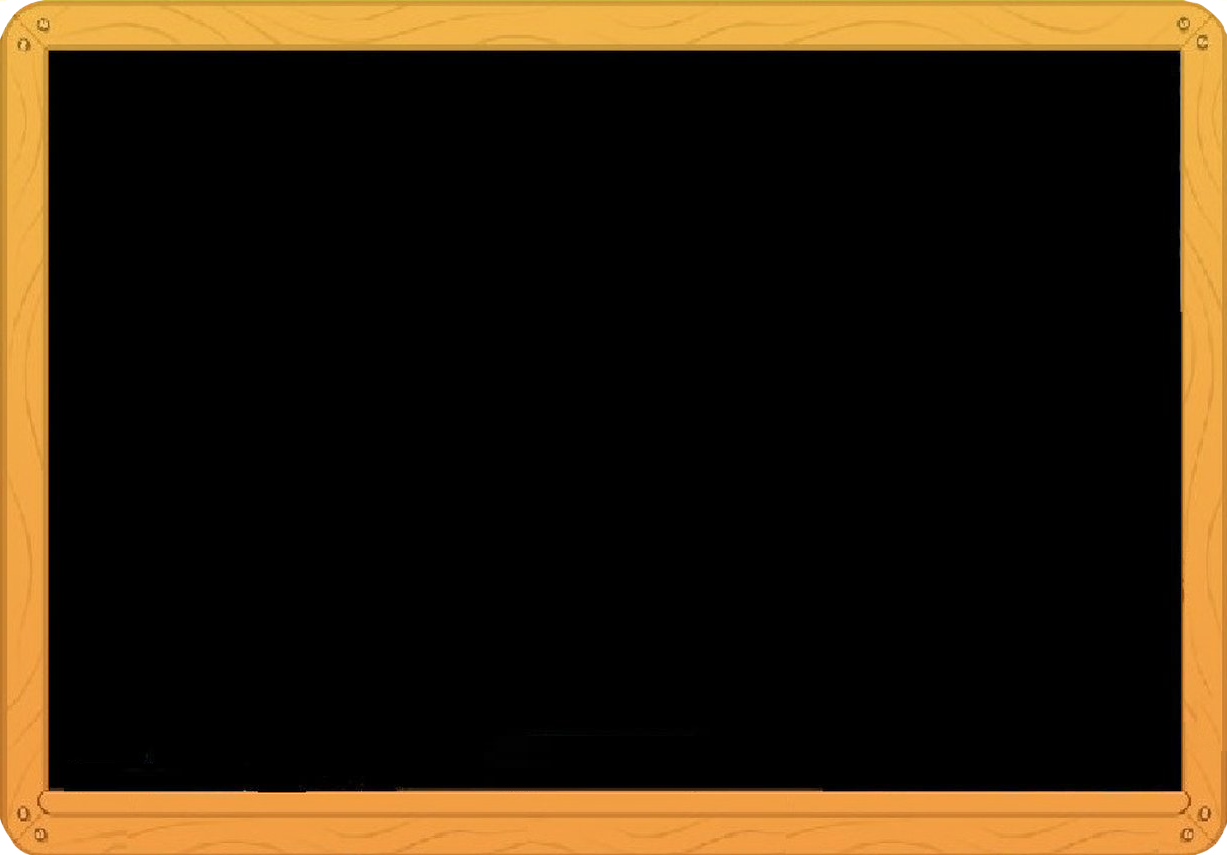 1-حساب قيمة المشتريات المستهلكة والخدمات الخارجية والخدمات الخارجية الأخرى
القيمة المضافة للاستغلال = انتاج السنة المالية –استهلاك السنة المالية
2100000=(3000000+500000+240000+142000)-استهلاك السنة المالية
استهلاك السنة المالية= 1782000
استهلاك السنة المالية= المشتريات المستهلكة + الخدمات الخارجية + الخدمات الخارجية الأخرى
نرمز للمشتريات المستهلكة بـ X
       الخدمات الخارجية بـ Y 
       الخدمات الخارجية الأخرى بـ Z
وبالتالي يمكننا الحصول على المعادلة التالية:
بعد الحل والتبسيط نجد:
المشتريات المستهلكة = 858000 
الخدمات الخارجية = 528000
الخدمات الخارجية الأخرى = 396000
حساب النتائج حسب الطبيعة
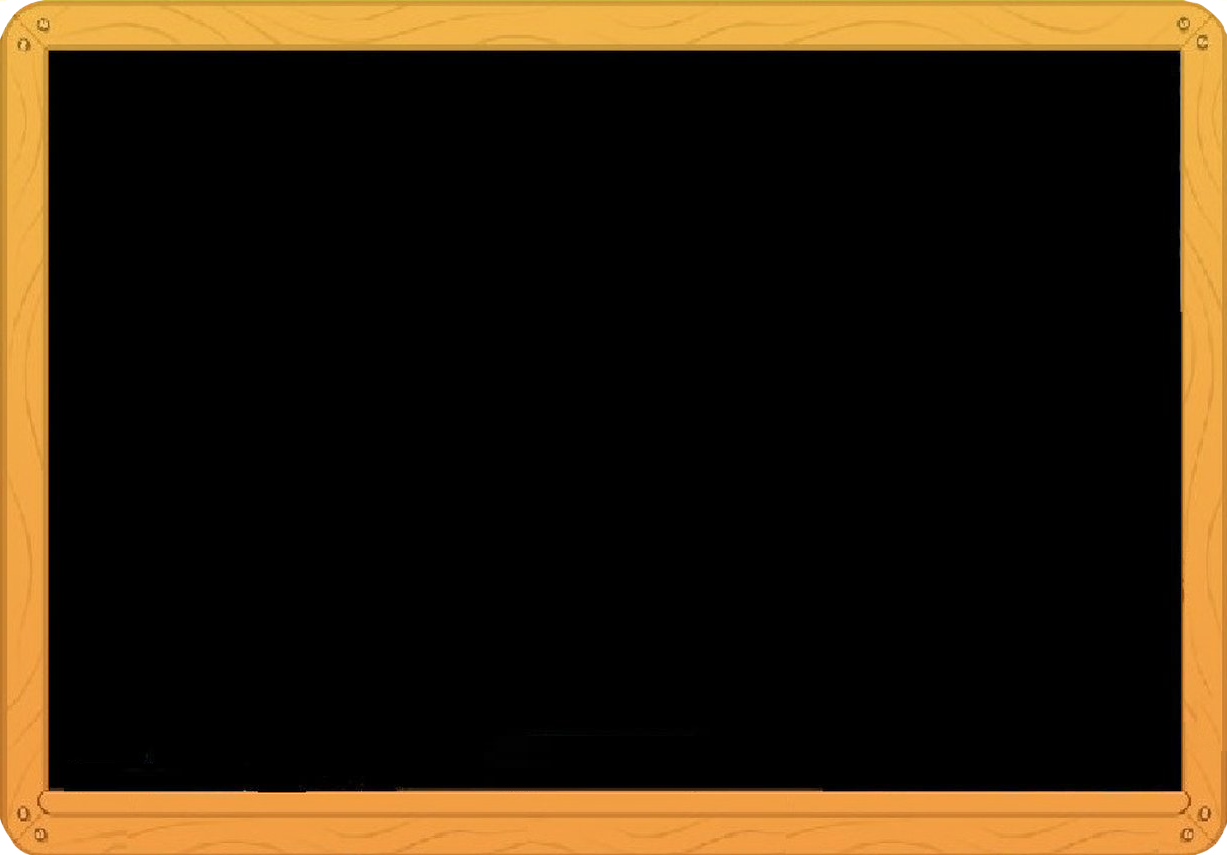 حساب النسب
بالنسبة للمستخدمين =ح 63 / VA
المستخدمين= 4.66 %
بالنسبة للدولة= ح 64 /VA
الدولة = 1.71 %
بالنسبة للفائض الاجمالي للاستغلال=EBE /VA
الفائض الاجمالي للاستغلال= 93.61 %
حساب القدرة على التمويل الذاتي
الطريقة الأولى: انطلاقا من اجمالي فائض الاستغلال
الطريقة الثانية: انطلاقا من النتيجة الصافية
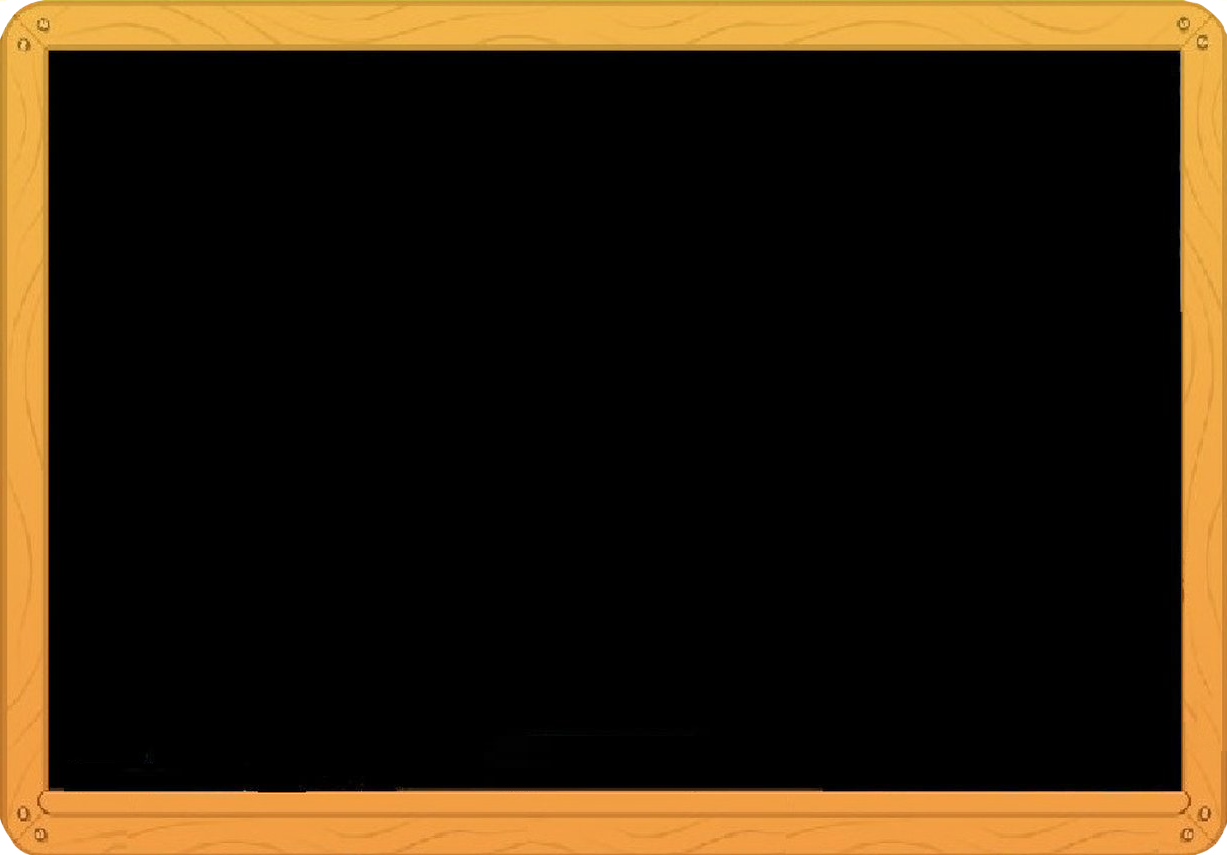 حساب التمويل الذاتي
التمويل الذاتي = القدرة على التمويل الذاتي – الأرباح الموزعة
التمويل الذاتي= 490216